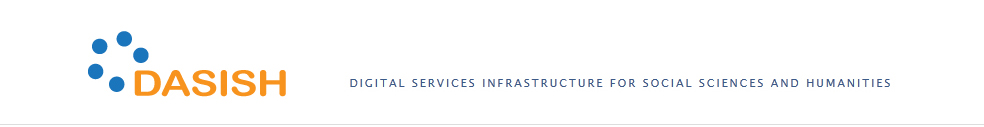 HARMONISED LEGAL FRAMEWORK-DIVERSITY OF IMPLEMENTATIONS
Linn-Merethe Röd, NSD
DASISH Final Conference 
November 2014 Gothenburg
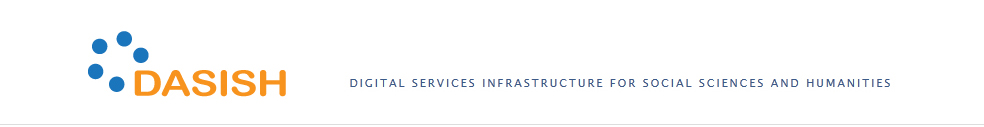 VCC AND HANDBOOK ON L&E ISSUES
DASISH Final Conference 
November 2014 Gothenburg
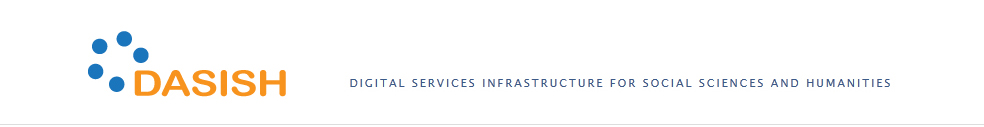 MAIN OBSTACLES
DASISH Final Conference 
November 2014 Gothenburg
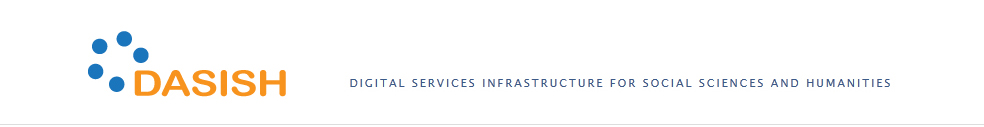 WHAT IS PERSONAL DATA?
UK:
DASISH Final Conference 
November 2014 Gothenburg
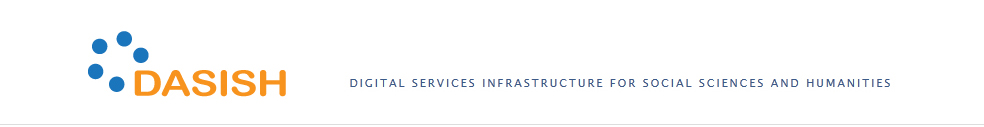 The Netherlands:
DASISH Final Conference 
November 2014 Gothenburg
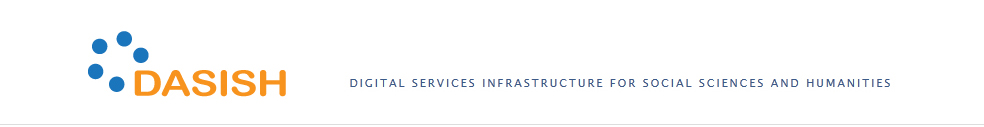 Estonia:
DASISH Final Conference 
November 2014 Gothenburg
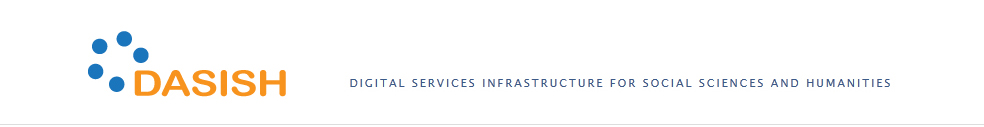 Iceland:
DASISH Final Conference 
November 2014 Gothenburg
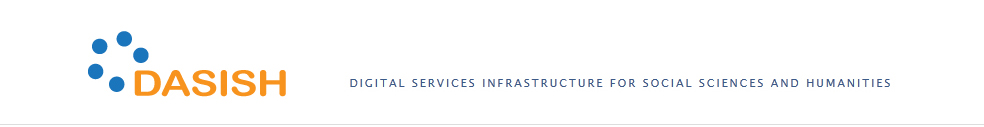 NOTIFICATION OR APPROVAL
Processing of sensitive personal data:
DASISH Final Conference 
November 2014 Gothenburg
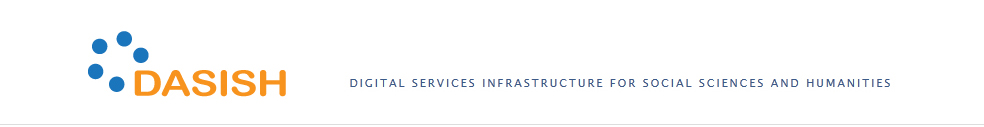 EXEMPTIONS FROM CONSENT
DASISH Final Conference 
November 2014 Gothenburg
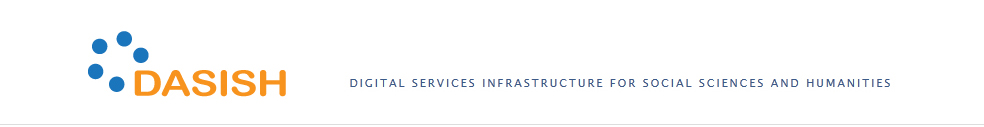 CONCLUDING REMARKS
DASISH Final Conference 
November 2014 Gothenburg